7–те чудеса на света
Изготвила–Самира Джукова
Египетските пирамиди
Египетските пирамиди са архитектурни структури, изградени в Древен Египет.
Открити са 138 египетски пирамиди към 2008 г.[1][2] Повечето от тях са построени като гробници на фараоните и техните съпруги по време на Старото царство и Средното царство.[3][4]
Най-ранните известни египетски пирамиди са открити в Сакара (Saqqara), селище северозападно от Мемфис. Най-стара от тях е пирамидата на Джосер (строена от 2630 до 2611 г. пр.н.е.) по време на Третата династия. Тази пирамида и околният комплекс са дело на архитекта Имхотеп и се считат общо взето за най-старите монументални структури от облицован камък. Пирамида от гръцки означава планина, огън които се виждат. Названието на оригинален кеметски език е неизвестно.
Най-прочути са пирамидите от некропола в Гиза, в покрайнините на Кайро. Няколко от тях са сред най-големите сгради, строени някога.[5] Най-голямата от тях е Хеопсовата пирамида в Гиза.
История
След 2600 г. пр.н.е. в Египет били построени много пирамиди. В строителството им участвали десетки хиляди работници. Огромните им размери и съотношението между отделните елементи навеждат на мисълта, че те са били съобразявани с математическите и астрономическите познания на египтяните. Пирамидите били свидетелство за почитта към боговете, но същевременно чрез тях фараоните оставяли в историята траен знак за своето съществуване и могъщество.
Най-известни от египетските пирамиди са трите пирамиди на Хеопс, Хефрен и Микерин. Те са разположени в права линия. Архитект и главен надзирател на строежа е Хемон, роднина на Хуфу. Пирамидите се намират на западния бряг на Нил, в Мемфиския некропол. Древните египтяни са вярвали, че това е земята на смъртта, защото на запад залязва Слънцето. Техните домове са се издигали на източния бряг на реката.
Най-голяма е пирамидата на Хеопс (с височина 147 m и дължина на всяка от четирите страни 230,4 m), която е почти изцяло запазена. Липсват мраморната облицовка и върхът ѝ. Външната облицовка на пирамидата е открадната и вероятно използвана в строежи в Кайро. Пирамидата на Хефрен е по-малка, а тази на Микерин Менкаур е съвсем скромна. От трите пирамиди само тази на Хефрен все още има частично запазена оригинална мраморна облицовка. Пирамидите са построени от големи каменни блокове, тежащи средно около 2 тона. Счита се, че Хеопсовата пирамида е била построена за 20 години и строежът ѝ е завършен през 2580 г. пр. Хр.
Султанът Ал Азис Осман (1171 – 1198) решил да събори пирамидите в Гиза. Той започнал с Микерин Менкаур, но се отказал след 8 месеца, тъй като задачата била непосилна.
Построяването им
Първата пирамида била построена от крал Джосер от третата египетска династията. Неговият архитект Имохтеп създал стъпаловидна пирамида посредством събирането на шест "мастаби"- четириъгълни гробници, в които по-рано са били погребвани фараоните. Може би най-известните пирамиди в Египет са пирамидите в Гиза, от които най-популярна е Великата пирамида, която била проектирана за фараон Хеопс. Векове наред хората не са спирали да се чудят как са били построени пирамидите. Някои дори  са изказвали предположения, че гигантските пирамиди са дело на извънземни.
Висящи градина семирамида
Висящите градини на Семирамида, са едно от Седемте чудеса на света. И до ден днешен не са открити. Вероятно са били построени във Вавилон, който се е намирал на територията на днешен Ирак.
Повечето сведения сочат, че са построени около 575 пр. Хр. от цар Навуходоносор II, който управлява града 43 години, започвайки от 605 пр. Хр. Друга теория гласи, че са построени от асирийската царица Семирамида, по време на петгодишното ѝ управление (810 пр. Хр.) Представляват терасирани и изкуствено напоявани градини. Според легендата, Навуходоносор ги построява, за да не тъгува по дома си и неговата съпруга – персийската принцеса Амитис, която е родом от планините. Няма сведения къде точно са били разположени. Откритите след археологически разкопки находки в Ниневия, град в северен Ирак, таблети, изобразяващи палми по покривите на отделни къщи, карат специалистите да проучват възможността градините да са били разположени във град Вавилон, използван като събирателно за повечето селища на Изток.
Проектиране на градините
В архитектурен план Висящите градини представлявали пирамида, състояща се от четири етажа – платформи върху колони с височина 50 лакътя (27,75 m). Долният етаж имал формата на неправилен четириъгълник със страни 42 и 34 m. За да не се просмуква вода надолу, повърхността на всяка платформа отначало покривали с един слой тръстика, след това – два реда гледжосани тухли, които са слепвани с асфалт. Върху тях била насипана плодородна земя, където били засадени семена от различни треви, цветя, храсти, дървета. Височината на етажите давала достатъчно светлина за растенията. „Висящи“ са наречени умишлено неправилно.
Увивните растения покривали стените на постройките и всички дървета, треви и храсти сякаш висели. Така всяка тераса представлявала самостоятелна градина, от тук идва и популярното наименование „висящи градини“. И все пак, всичките тераси образували едно цяло. По външния край растели пълзящи растения и лиани, които преминавали върху следващата тераса и така обединявали всички градини в единен ансамбъл от дървета, храсти, жив плет, бордюри и алеи с цветя.
Във вътрешността на колоните, които поддържали платформите, имало тръби, по които ден и нощ се подавала вода от Ефрат до най-горната тераса, откъдето тя се стичала в ручеи и малки водопади, оросявайки растенията от по-долните етажи. В тези необикновени градини цъфтели най-удивителни и редки видове дървета и прекрасни цветя. Ден и нощ стотици роби въртели водонапорното колело с кожени съдове, за да снабдяват висящите градини с вода от Ефрат.
Снимки
Статуята на зевс олимпийски
Статуята на Зевс Олимпийски, изваяна от прочутия древногръцки скулптор Фидий, е сред старите 7 чудеса на света.
Статуята на Зевс Олимпийски
Олимпия била важен религиозен център на Древна Гърция. Именно там Зевс е победил кръвожадния Кронос. През 5в. пр.н.е. гражданите на Олимпия решили да построят храм на Зевс. Той бил 64 метра на дължина и 28 на ширина. Височината на вътрешното помещение била 20 метра. Статуята на Зевс, създадена около 435 г.пр.н.е., била поставена в дъното на храма. Според изворите е била висока около 12 метра и създавала впечатлението, че ако Зевс стане, ще разруши тавана. Била изработена от дърво, което било покрито с нежно-розова слонова кост, а дрехите на Зевс били от златни листи. В дясната си ръка държал златна статуя висока около 5 метра на богинята на победата Нике, а в лявата си – скиптър.
През 394 г. от н.е., около 800 години след създаването ѝ, тя е пренесена в Константинопол, столицата на Византийската империя. Въпреки, че вече християнството се е наложило като религия и статуята на Зевс се явявала езическа скулптура, никой не посмял да я разруши, поради невероятната ѝ красота. Историците смятат, че е изгоряла по време на пожар в двореца на император Теодосий II през 462 г.
Статуята на Зевс Олимпийски е единственото от седемте чудеса на света, което е било на европейска земя.
История
Статуята на Зевс Олимпийски е изваяна от прочутия гръцки скулптур Фидий.
Зевс победил кръвожадния Кронос в Олимпия, затова гражданите решили да направят негов храм. Той бил 64 метра на дължина и 28 на ширина. Височината на вътрешното помещение била 20 метра. Статуята на Зевс била поставена в дъното на храма.Според изворите е била висока около 12 метра и създавала впечатлението, че ако Зевс стане, ще разруши тавана. Била изработена от дърво, което било покрито с нежно-розова слонова кост, а дрехите на Зевс били от златни листи. В дясната си ръка държал златна статуя висока около 5 метра на богинята на победата Нике, а в лявата си - скиптър.
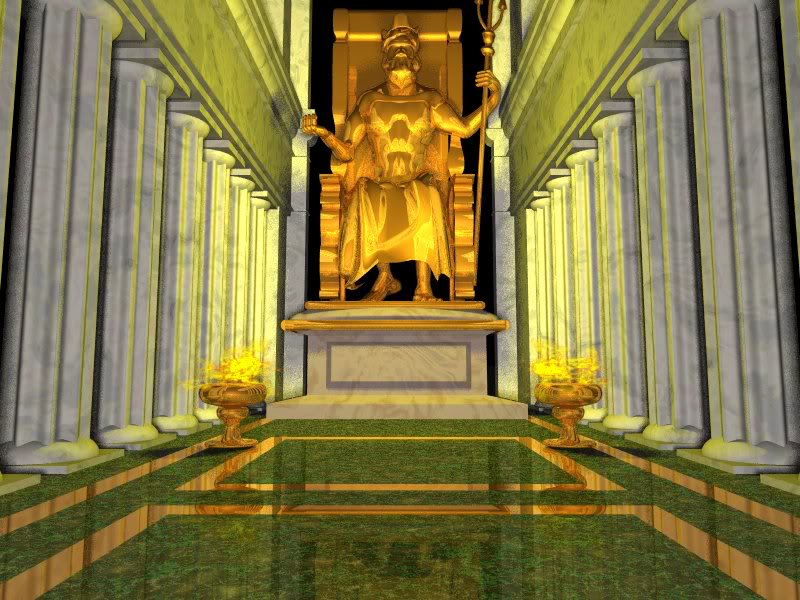